Micro-credit & Rural Development
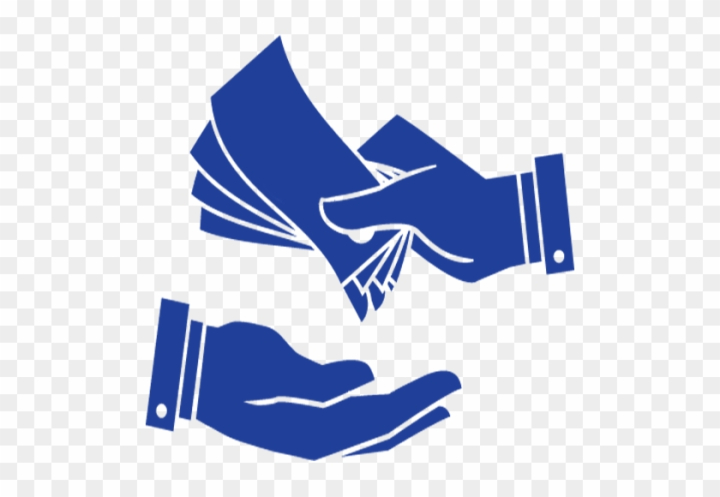 A/Prof. Md. Fouad Hossain Sarker
Department of Development Studies
Daffodil International University
Learning Objectives and Outcomes
Make a conceptual understanding of micro-credit, Microfinance, and rural development 
Share the success stories and features of microfinance 
Identify the aims of microcredit and how it works 
Understand the historical background, suppliers, and clients of it
Identify the key roles and prior research of this field for a comprehensive understanding 
Sharing some pieces of evidence for understanding the impact/role of it.
Find out the key problems and challenges that need to be addressed immediately
Make a debate for future directions and sustainable development
Micro-credit
Microcredit is a tiny credit facility provided to needy people with limited earning capacity. Borrowers who are unemployed, lack assets, and have a poor credit history are eligible for the loan. It includes only credit activities.
According to Dr. Muhammad Yunus, “small loans could make a big difference in their lives. We started to give micro-credit to villagers, which meant providing small loans to the marginalized communities without any extravagant securities”.
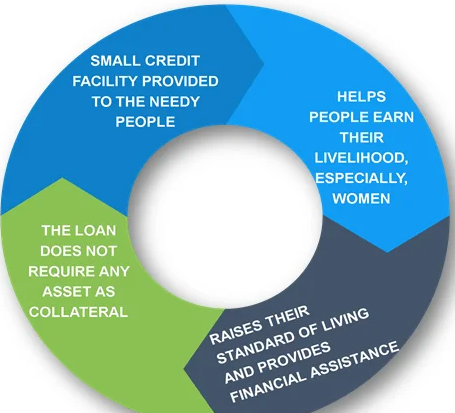 Microfinance
Microfinance includes a wide range of financial services that are offered to individuals belonging to low-income groups who are unable to access traditional banking services and related financial products. The program is accessible to anybody experiencing extreme poverty, no matter where they live. It includes credit activities and non-credit activities like savings, pension, insurance, etc.
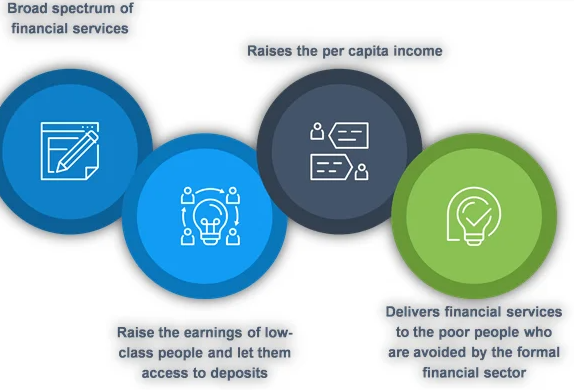 Rural Development
Rural development is the betterment in the totality of life for rural people. It is the process of improving the quality of life and economic well-being of people living in relatively isolated and sparsely populated areas. Its actions are mainly aimed to the social and economic development of the rural areas.

Indicators of Rural Development
Changes in agricultural productivity.
Changes in rural employment, unemployment and under employment
Changes in the income of different income groups
Changes in the distribution of power, influence and participation. 
Changes in literacy, schooling, literacy rate and life expectancy
Changes in values, believes and attitudes of members of state agencies as well as the rural policymaking.
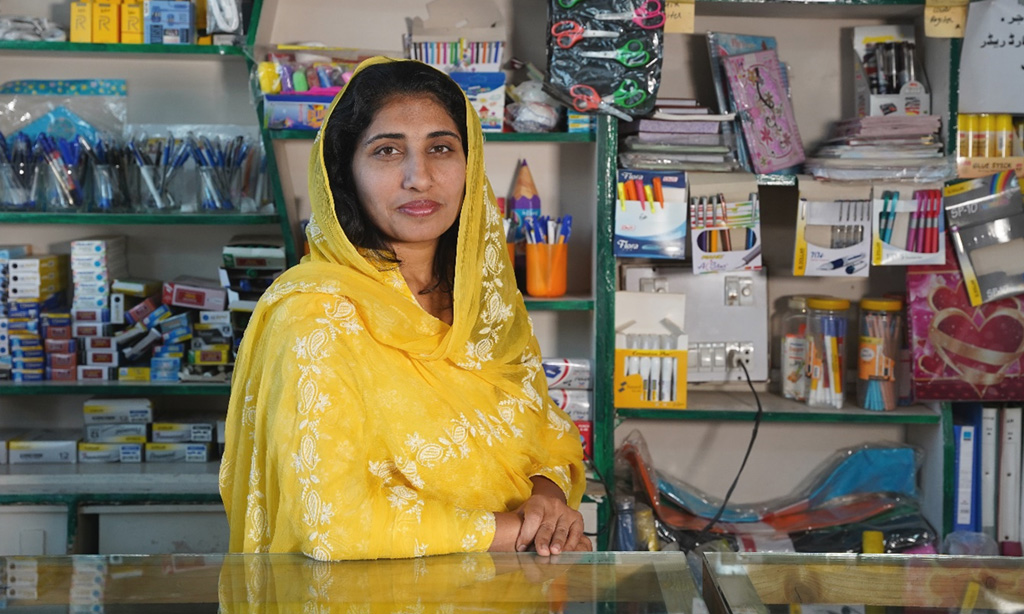 Success Stories of Microfinance
Microfinance is game changer of my life….
---Shaheda Khatun
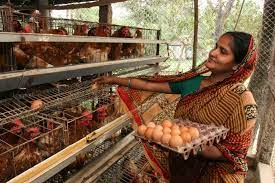 Features of Microfinance
Prefer women customers over men
Provides tiny loans for short terms
Prefer saving over borrowing
Provides financial services to rural people
Borrowers are from the low-income group
Loans are offered without security
Loans are generally taken for income generation purpose
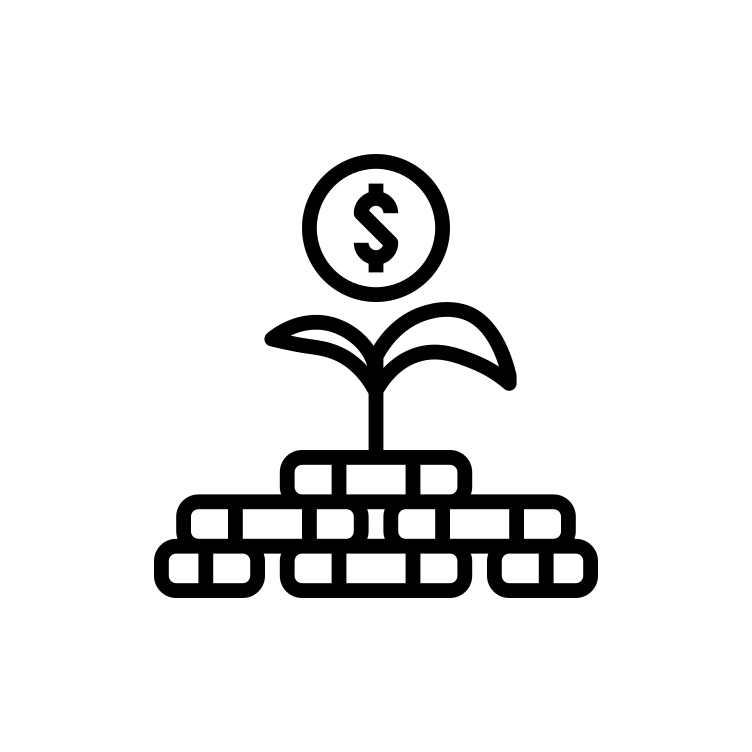 Aims of Micro Credit
Poverty  Reduction  
(the  original  aim)  through  financial  inclusion
Protection  against  income  volatility  (insurance)
Raising  domestic  savings	in  lowest  income  countries
Sustainable finance for new  enterprises
Gender  Empowerment
Microfinance has long been used in developing countries to help  poor entrepreneurs who cannot access mainstream finance.
What Does Micro-Credit Do?
It promotes credit as a human right.
It is aimed towards the poor, particularly poor women.
It is based on ‘trust’, not on legal procedures and system.
It is offered to create self-employment, income-generating activities and housing for the poor, as opposed to consumption.
It was initiated as a challenge to conventional banking which rejected the poor by classifying them as ‘not creditworthy’.
It provides service on the door-step of the poor based on the principle that the people should not go to the bank, the bank should go to the people.
It gives high priority to building social capital.
Evolution & Trends
Microfinance existed in this country in one form or another for a long time. 
Prof. Muhammad Yunus made the breakthrough with his action research in Jobra village of Chittagong in 1976 and then in Tangail in 1979. 
Established Grameen Bank in 1983.
“Grameen credit” is collateral-free, pro-women credit system.
Today Grameen Bank is predominantly (90%) owned by the rural poor whom it serves with 2,565 branches (July, 2011).
Yunus & Grameen Bank received Nobel peace prize in 2006.
Mohammad Yunus, Bangladeshi Social Entrepreneur, Banker, Economist who was awarded Noble Peace Prize for founding the Grameen Bank and pioneering the concept of  Microfinance.
Evolution & Trends (Cont.)
Sir  Fazle Hasan Abed established BRAC in 1972 for relief & rehabilitation operations following liberation war. It began community development in 1973 & microfinance in 1974. BRAC has many “credit-plus” programs on health, education, legal services. 
ASA was founded by Md. Shafiqual Haque Choudhury in 1978 & was registered in 1979. ASA is the most efficient in operation. 
All these 3 MFIs perform international operations and occupy three-fourth of the industry. Some other large MFIs are Proshika, BURO, TMSS, SSS, Shakti, Uddipan, PMUK, JCF.
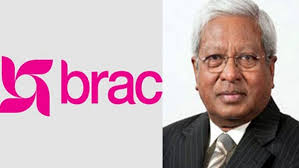 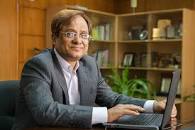 Evolution & Trends (Cont.)
Specialized institutions, Government & commercial banks also retails microcredit. Major players in the field:
Palli Karma-Sahayak Foundation (PKSF) was established in 1990. It implements its programs through its 250 member institutions with wholesale microfinance & training.
Microcredit Regulatory Authority (MRA) was established in 2006 for licensing & monitoring microfinance institutions. It has given licenses to about 550 MFIs so far. 
Institute of Microfinance (InM) was also established in 2006 as an independent research & training organization. It does not have a microfinance program.
Suppliers of Microcredit
The principal microcredit service providers in Bangladesh are usually categorized into four major groups: 
NGOs
Specialized Institutions
Commercial Banks with microcredit programs 
Administrative ministries or divisions
Although there are thousands of NGOs throughout the country offering micro credits, many of them are very small in loan portfolio or number of borrowers, and the majority of micro credit clients are being served by four huge Microcredit institutions, namely Grameen Bank, BRAC, ASA and Govt. agencies & BRDB. The World Bank estimates that in 2005 the four institutions combined account for 86% of all active borrowers and over 90% of all outstanding loans in the Bangladesh Microcredit sector.
Clients of Microcredit
Typical microcredit clients are poor and low-income people that do not have access to other formal financial institutions. 
Microcredit clients are often self-employed, household-based entrepreneurs. 
Their diverse “microenterprises” include small retail shops, street vending, artisanal manufacture, and service provision. 
In rural areas, micro entrepreneurs often have small income-generating activities such as food processing and trade; some but far from all are farmers. 
Most clients below the poverty line are in the upper half of the poor. It is clear, however, that some MFIs can serve clients at the higher end of the bottom half. 
Women often comprise the majority of clients.
Role of Microfinance in Rural Development
Poverty reduction
 Women Empowerment 
 Credit to rural poor
 Mobilization of Resources
 Promotes Savings and banking habits
 Economic Growth
 Social and Economic Justice
Prior Research Works
Dowla, A., & Alamgir, D. (2003). From microcredit to microfinance: evolution of savings products by MFIs in Bangladesh. Journal of international Development, 15(8), 969-988.
Bakhtiari, S. (2006). Microfinance and poverty reduction: some international  evidence. International                         Business & Economics Research Journal (IBER), 5(12).
Altay, A. (2007). The challenge for global women poverty: Microfinance (or microcredit) as a solution for women poverty in Turkey. In International Conference on Globalization and Its Discontents (pp. 4-21).
Hulme, D. (2009). The story of the Grameen bank: From subsidized microcredit to market based microfinance. In Microfinance (pp. 163-170). Routledge.
Chowdhury, A. (2009). Microfinance as a poverty reduction tool: a critical assessment.
Duvendack, M., Palmer-Jones, R., Copestake, J. G., Hooper, L., Loke, Y., & Rao, N. (2011). What is the evidence of the impact of microfinance on the well-being of poor people?
Nawaz, N., Jahanian, A., & Manzoor, S. W. (2012). Empowering women through microcredit: A case study of Tameer microfinance bank, Bahawalpur. Journal of Economics and Sustainable Development, 3(6), 17-21.
Prior Research Works
Ayodele, A. E., & Arogundade, K. (2014). The impact of microfinance on economic growth in Nigeria. Journal of Emerging Trends in Economics and Management Sciences, 5(5), 397-405.
Ullah, I., & Khan, M. (2017). Microfinance as a tool for developing resilience in vulnerable communities. Journal of Enterprising Communities: People and Places in the Global Economy, 11(2), 237-257.
Asad, A., Hameed, W. U., Irfan, M., Jiang, J., & Naveed, R. T. (2020). The contribution of microfinance institutes in women-empowerment and role of vulnerability. Rev. Argent. Clín. Psicol, 29, 223-238.
Shafique, O., & Siddique, N. (2020). The impact of microcredit financing on poverty alleviation and women empowerment: An empirical study on Akhuwat Islamic microfinance. PalArch's Journal of Archaeology of Egypt/Egyptology, 17(8), 548-562.
Kandie, D., & Islam, K. J. (2022). A new era of microfinance: The digital microcredit and its impact on poverty. Journal of International Development, 34(3), 469-492.
Wu, B., Cui, Y., & Jiang, Y. (2022). The role of microfinance in China’s rural public health: Evidence from the anti-poverty microcredit program. International Journal of Environmental Research and Public Health, 19(17), 10872.
Impact of Microfinance in rural areas-1
The World Bank's 2008 Poverty Assessment has two findings in this context-
	First, Microfinance has expanded more in areas that were poorer, presumably because the better-off geographical areas were covered in the previous decade.
	Second, the reduction in poverty in rural Bangladesh has been much more in upazilas where microfinance membership increased more rapidly. 

Microfinance has positive impact on Women Empowerment, Consumption Smoothing, and to some extent, in Building Assets.
Impact of Microfinance in rural areas-2
1. Socio-economic Development

Access to finance & breaking Mahajans’ circles 
Helps mitigating seasonal hunger & shocks 
Promotes employment & productivity
Facilitates savings & builds up asset 
Empowers women 
Fertility transition  & contraceptive use
Self-employment, favorable agricultural contract 
Migration
Rural power structure
Impact of Microfinance in rural areas-3
2. Poverty Alleviation
Improved access and efficient provision of savings, credit and insurance facilities. In particular, can enable the poor to smooth their consumption. 
Government, NGOs and other financial institutions have introduced to reduce poverty.
Microfinance by provident small loans and savings facilities to those who are excluded from commercial financial services has been developed as a key strategy for  reducing poverty throughout the world.
 Empowers individuals to start small businesses, increasing income.
Reduces reliance on subsistence farming.
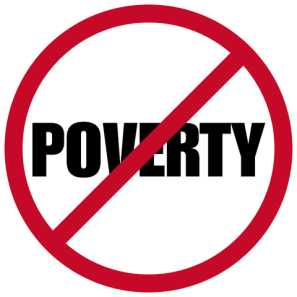 Impact of Microfinance in rural areas-4
3. Women Empowerment

In rural areas women living below the poverty line are unable to realize their potential. Microfinance programs are currently being promoted as a key strategy for simultaneously addressing both poverty alleviation and women’s empowerment. The self-help groups (SHGs) of women as source of microfinance have helped them to take part in development activities.

Enhances financial inclusion for rural women.
Fosters economic independence.

https://www.youtube.com/watch?v=9OPY5U0CWwI&ab_channel=UNDPBangladesh
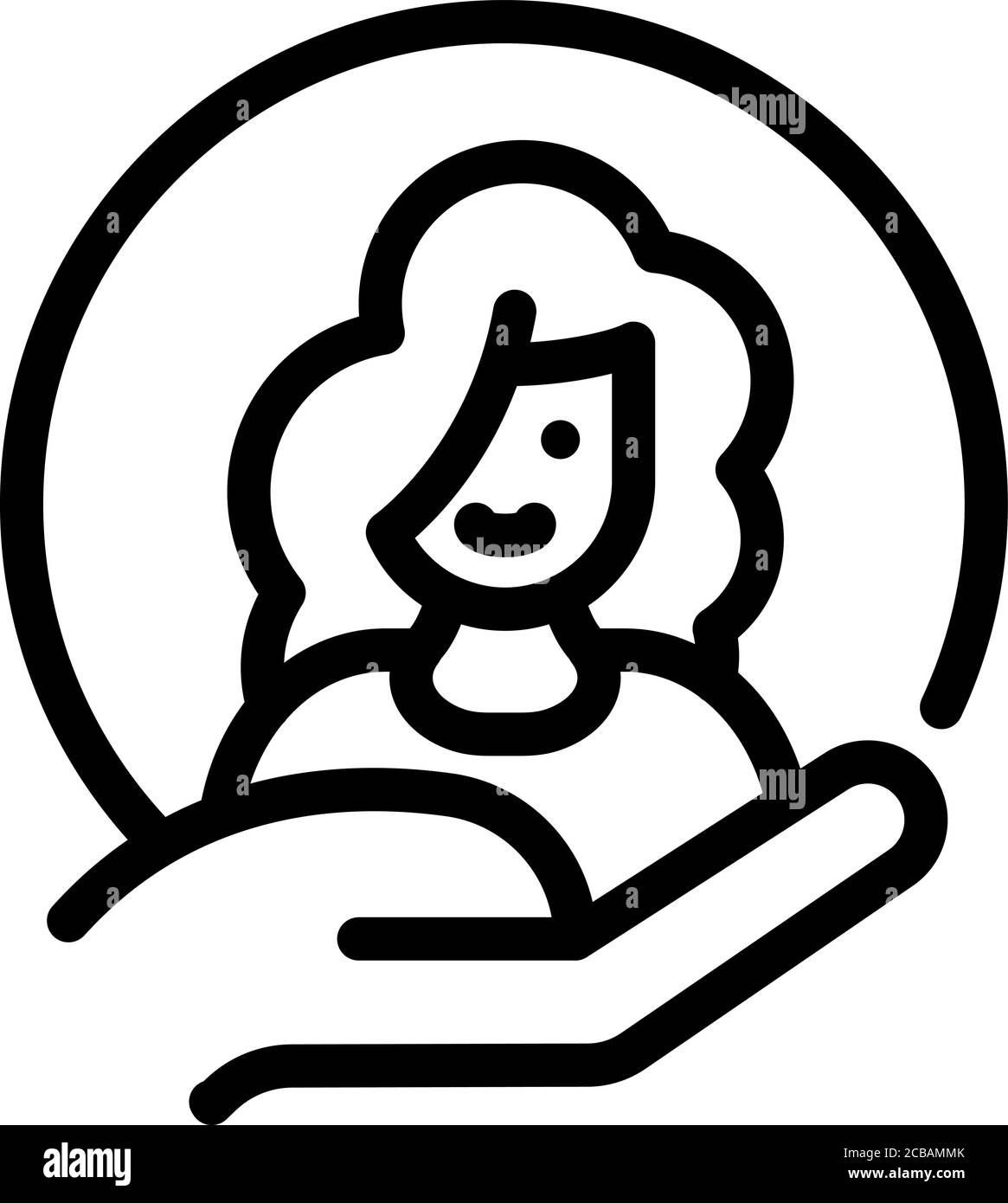 Women in Social Structure
Men
Social Structure
The Difference
Women
Women: The Victims of Social Injustice
Empowerment of women has always been a puzzling scenario for the development experts. 
Although women constitute half of the world population, social injustice creates considerable hurdles for them to come to an equal level with men. 
In Bangladesh, like many other developing countries, women’s access to positions of influence and power is limited.
Women: The Silent Partner of Development
Most of the women live in rural areas of Bangladesh, where majority of them play a major role in the areas of management of crops, livestock, fisheries, biological diversity, energy and family. 
Even though the economic contribution of rural women is substantial, it is largely unacknowledged. 
In addition to their productive work, the traditional division of labor gives women the primary responsibility for such domestic chores as cleaning, cooking, childcare, fetching water and so on.
Microcredit and Rural Women Empowerment
Microcredit
Independent Income
Greater Control on household economy
Economic Empowerment
Microcredit Strengthens Women’s Decision Making Power within the Household
Microcredit and Mobility of Rural Women
Microcredit Programs require weekly meetings 

To attend these meetings, women have to move within the village or travel far from the village
Microcredit Facilities Women Better Health
Impact of Microfinance in rural areas-5
4. Economic diversification is the process of shifting an economy away from a single income source toward multiple sources from a growing range of sectors and markets.
Micro-credit encourages the borrowers for income diversification
Microcredit Decreases Overgrazing and Deforestation
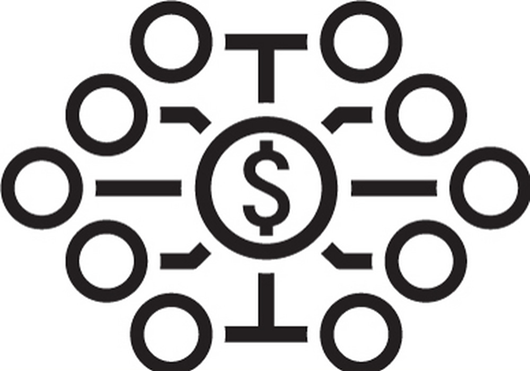 The Borrowers of Micro-credit invest their income into various activities which in turn reduces pressure on environment
Impact of Microfinance in rural areas-6
5. CREDIT TO RURAL AREA
Credit is an important instrument for rural development. Most of the agricultural chores still depend on manual labour. The investment in rural areas has been on a low which effectively results in low output and productivity in all kind of activities. A capital infusion for a jump in productivity in reference to both agricultural and non-agricultural activities can be achieved by reforming credit and banking system.
For Example,  Dr. Yunus lent US$27 of his money to 42 women in the village, who made a profit of BDT 0.50 (US$0.02) each on the loan. Thus, Yunus is credited with the idea of microcredit. In December 1976, Yunus finally secured a loan from the government Janata Bank to lend to the poor in Jobra.
Impact of Microfinance in rural areas-7
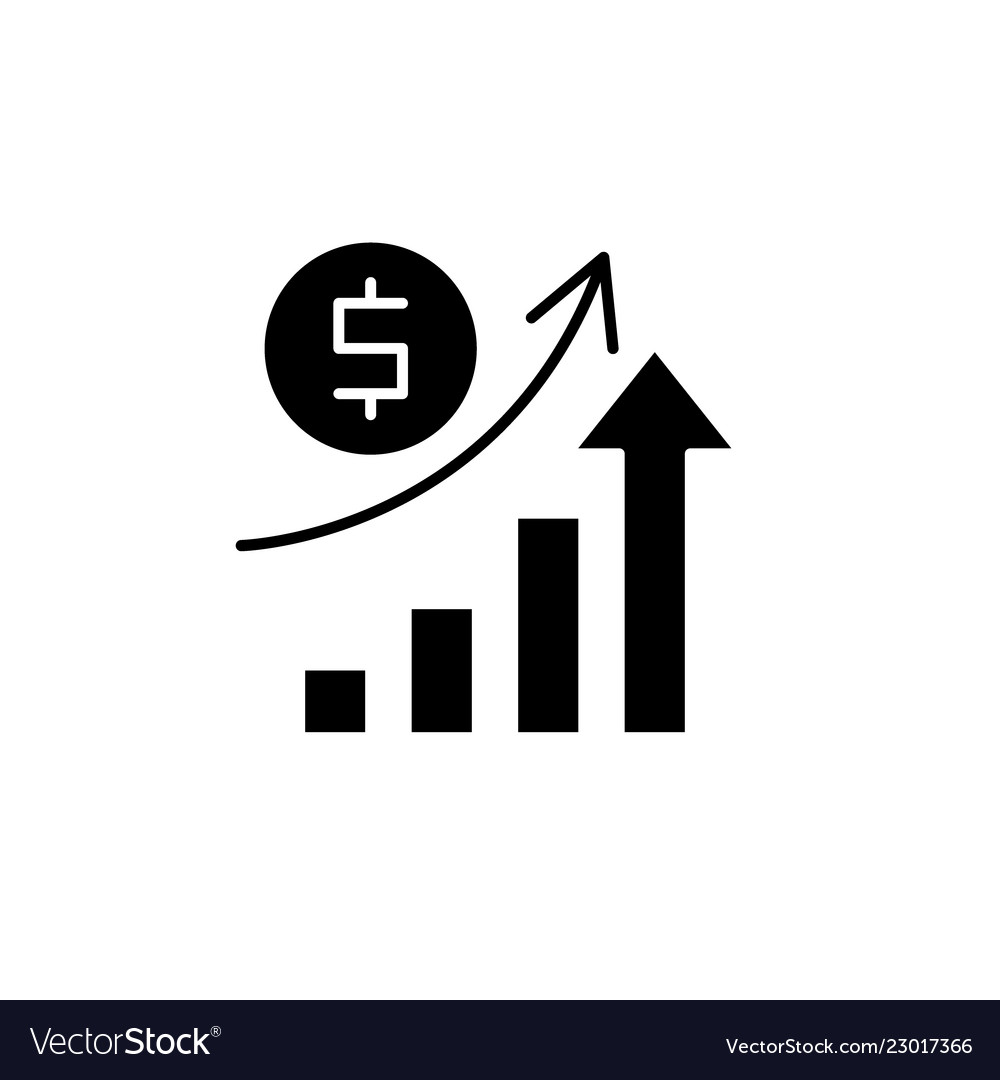 6. Economic Growth
Due to easy availability of finance.
 Low interest rates.
 Proper utilization of resources.
 Women empowerment.
 Expand of small business.
 Increase in personal income.
 Improvement in individual life-style.
Impact of Microfinance in rural areas-8
7. Social Justice
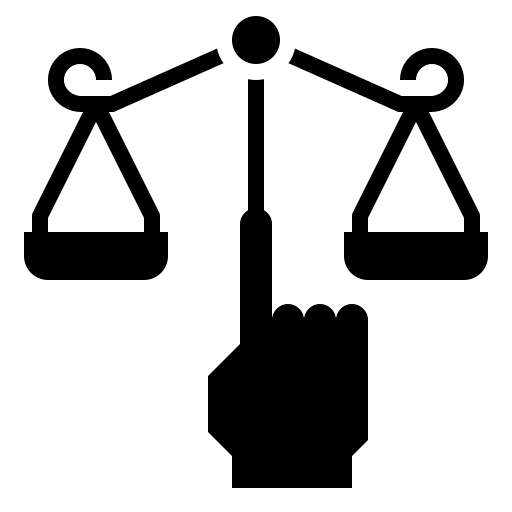 By providing equal rights to women.
 By opening Banks in rural areas.
 Provide loan to small businessman in rural area.
 Provides all types of services.
Key Features of Micro-Credit
Accessibility:
1. Low security requirements
2. Easily accessible in remote rural areas

Interest Rates:
1. Generally higher due to higher risk
2. Lower than informal moneylenders

Group Lending:
1. Promotes community responsibility
2. Enhances repayment rates
How Does Micro-finance works?
Targeted Design
 Research and Innovation
 Client Protection & Customer Service
 Agami App: Brac has  introduced “Agami App” to give support to targeted group of microfinance.
Microfinance in Bangladesh
More than 45 years have passed since Bangladeshi economist and social entrepreneur Muhammad Yunus pioneered the idea of microfinance. Yunus went on to found the microfinance organization, Grameen Bank, which received the Nobel Peace Prize in 2006. The Prize was awarded for the Bank’s efforts to create “economic and social development from below,” as well as its contribution to exponential growth in the microfinance services sector. This growth still comprises mostly of microcredit offerings, but now also includes other areas such as savings, insurance and pensions.
Evidence: Role of Microfinance-1
According to the findings by BIDS, “Microcredit participation by females is shown to have wider ranging effects on household welfare than male participation does. For example, while female participation improves household total income, non-farm income, total expenditure, non-food expenditure, and lowers poverty, male participation enhances only non-farm income. Female participation increases total income by 15.8%, non-farm income by 22.6%, and total expenditure by 4.5%, thereby lowering moderate poverty by 5.1 percentage points. On the other hand, male participation increases non-farm income by 42%. Obviously, household income from the non-farm sector benefits more from microcredit participation than does the income from the farm sector.
Evidence: Role of Microfinance-2
The number of microfinance institutions serving a village has had a significant impact on both farm and non-farm incomes, albeit a larger one on the latter. An additional MFI in the village increases non-farm enterprise income by about 63%, compared to 20% for self-employed farm income. This is to be expected, given that the members of MFIs in rural Bangladesh have often used such funds to embark on small-scale non-farm enterprise activities (Khandker 1998; Sen et al. 2007).
Among the different policies, Khandker and Koolwal (2010) found that access to microfinance gave disproportionate benefits to the poorest households relative to the rest of the distribution. Microfinance institutions encourage non-farm activities among the participants (Khandker, 1998), and as workers move into non-farm employment, higher wage rates in agriculture can result. The rise in agricultural wages is likely to benefit poorer households.
Challenges of Microfinance
High interest rate and high transaction cost
Strict repayment schedule 
Barriers for conventional banking
Inadequate investment in Agriculture and Rural Development.
Low level of technical understanding of banking and finance
Coercive collection practices by some lenders
No innovative Mix of products by microfinance institution.
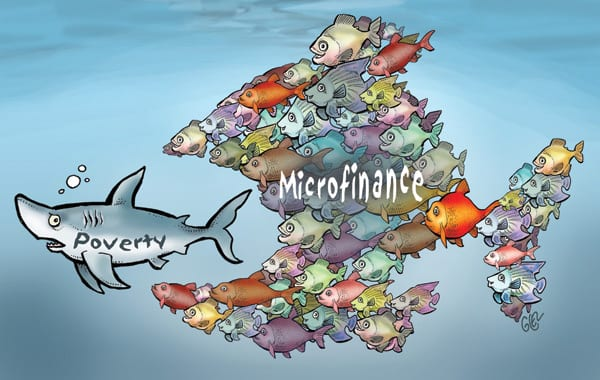 Debate on Microfinance/Microcredit
Some people believe that microfinance/microcredit plays an important role in reshaping rural development, while others argue that it damages the rural development ecology. What are your thoughts on this statement?
Reference
Economic and Social Development of Bangladesh: Miracle and Challenges.
 Number and Narratives in Bangladesh’s Economic Development; written by Rashed Al Mahmud Titumir.
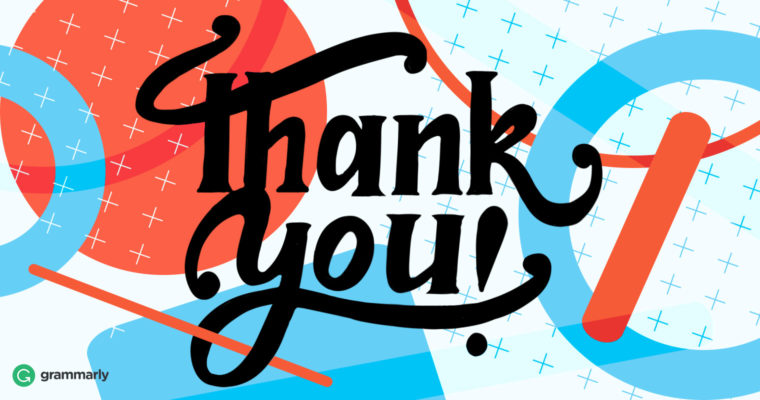